Seeing and Measuring at the Nanoscale
Need to start by clarifying what we mean by “seeing”

It generally means collecting information point by point

To do this, the key is to perform some sort of triangulation:
Line 2:
X?
Line 1:
A Hands-on Introduction to Nanoscience: WeCanFigureThisOut.org/NANO/Nano_home.htm
But when I look at things I don’t always triangulate!
When things are close, you triangulate by using “binocular vision”

When things are far, you triangulate by inferring surfaces      Huh?










You construct a second triangulation line by inferring which surface the point is on

(Along with the relative distances of different surfaces)
Eye:
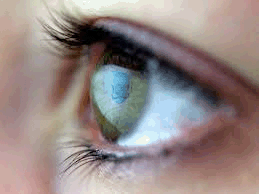 X?
Line 1:
Line 2:
A Hands-on Introduction to Nanoscience: WeCanFigureThisOut.org/NANO/Nano_home.htm
How is that relevant to seeing at the nanoscale?
It's relevant because, at the nanoscale, seeing gets a lot harder

	And it requires a lot of complex and expensive engineering 

		So you need to reduce “seeing” to its barest essentials

The essential for triangulation is that you have a well defined PROBE and SIGNAL:
Probe (stimulus):
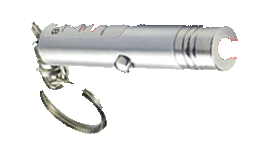 Line 1:
X?
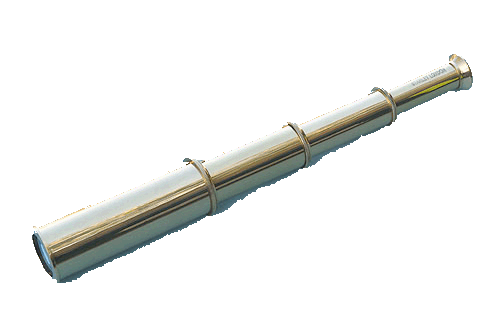 Line 2:
Signal (response):
Then for info at multiple points: SCAN!
A Hands-on Introduction to Nanoscience: WeCanFigureThisOut.org/NANO/Nano_home.htm
Do BOTH probe & sensor have to be direction sensitive? No!
Non-directional source:				Non-directional sensor:
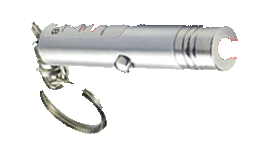 Line 1:
Line 1:
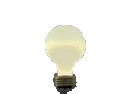 X?
X?
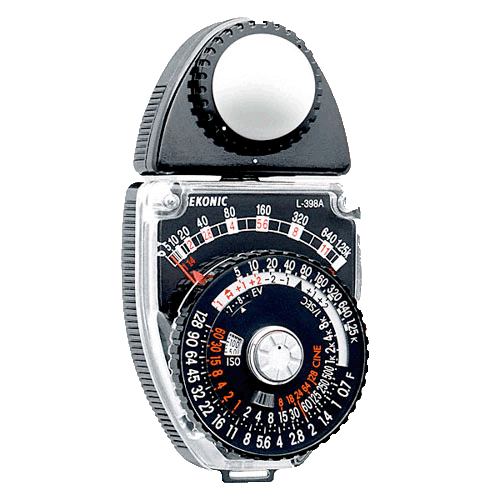 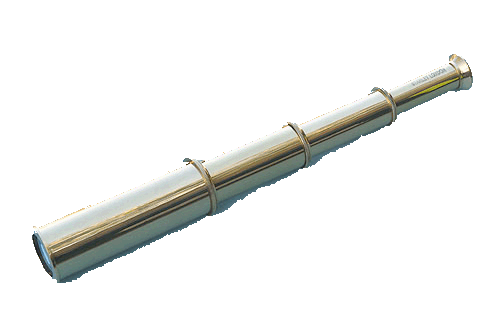 Line 2:
Line 2:
So on surfaces, you can greatly simplify either source or sensor!
A Hands-on Introduction to Nanoscience: WeCanFigureThisOut.org/NANO/Nano_home.htm
But this still seems to rule out use of light at the nanoscale
Because we still need one thing (source OR sensor) to be nano directional

And we know, from lecture 2, that light will not stay confined into nano beam < l wide:

“Diffraction limited focusing”

But there is a trick: Don’t give light enough room to spread out:


				But how do we then see around that bulky aperture?

				Use drawn down optical glass fiber:




				Also works in reverse to sense light for sub l point
X?
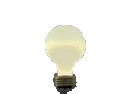 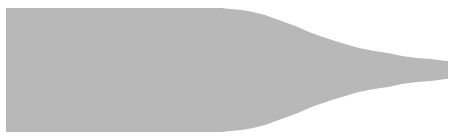 Nanoscale
Aperture
A Hands-on Introduction to Nanoscience: WeCanFigureThisOut.org/NANO/Nano_home.htm
NSOM: Near-Field Scanning Optical Microscopy
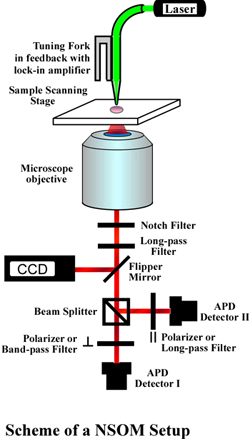 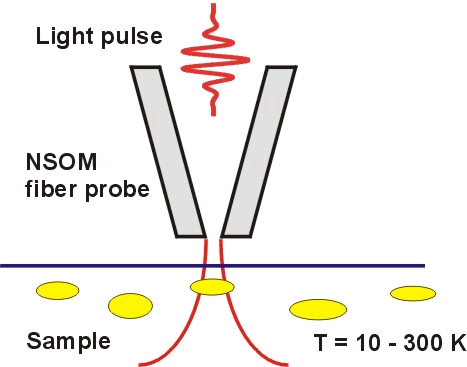 Drawn down glass fiber
Metal mirror coating to funnel light
From above: Sub l wide light from end of fiber

To below: Optics and various light detectors

With exact position determined by:

         Surface + X-Y Position of Fiber’s End
A Hands-on Introduction to Nanoscience: WeCanFigureThisOut.org/NANO/Nano_home.htm
The 2014 Chemistry Nobel recognized another end run on diffraction:
To Eric Betzig for the Photoactivated Localization Microscope (PALM)

	Working in sister department of mine while we were at Bell Labs

Problem:  We can put photochemical tags at specific locations in cells & molecules

	Incoming light can cause tag to emit light of different color (fluoresce) 

	But light emitted from nanoscopic tag then blurs due to diffraction!

Solution:  Light from single tag will radiate out in precisely circular waves

	Set up conditions so that only a few distant tags radiate at one time

	Then, their growing circular blobs of light won't overlap (confusing image)

	Figure out the center of each circular light blob (via computer analysis) 

		=> Precise position of each tag

	Subsequent images => positions of other tags => map of cell / molecule
Or as depicted by the Nobel organization:
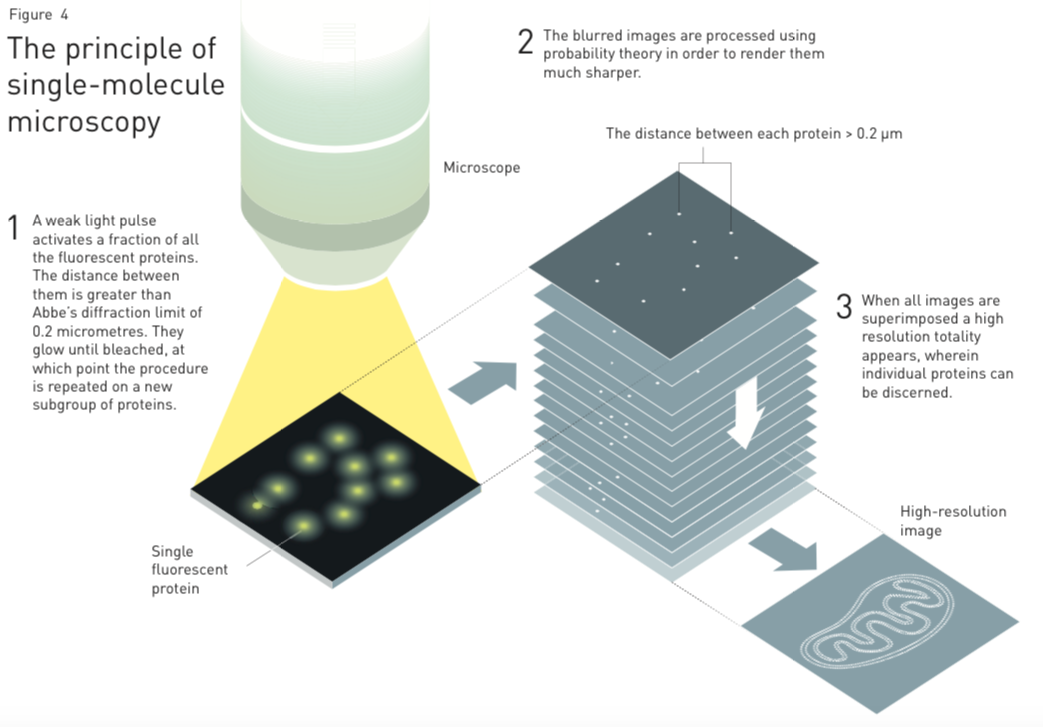 http://www.nobelprize.org/nobel_prizes/chemistry/laureates/2014/popular-chemistryprize2014.pdf
But NSOM & PALM are ~ limit of all light seeing.  Other ways of nanosize things? Yes:
Scanning Probe Microsopies (SPMs)
Derived from inventions of Bennig & Rohrer, and Quate

Scanning Tunneling: Electrons tunnel between atomically sharp probe and conducting sample

Atomic Force:  Nanometer sharp probe rubs or taps along surface of any sample

	"DI Dimension 3100" SPM capable of both AFM and STM operation:






Complete detailed description of instrument's operation and piezoelectric core at:

https://WeCanFigureThisOut.org/VL/SPM_operation.htm

https://WeCanFigureThisOut.org/VL/SPM_piezoelectric.htm
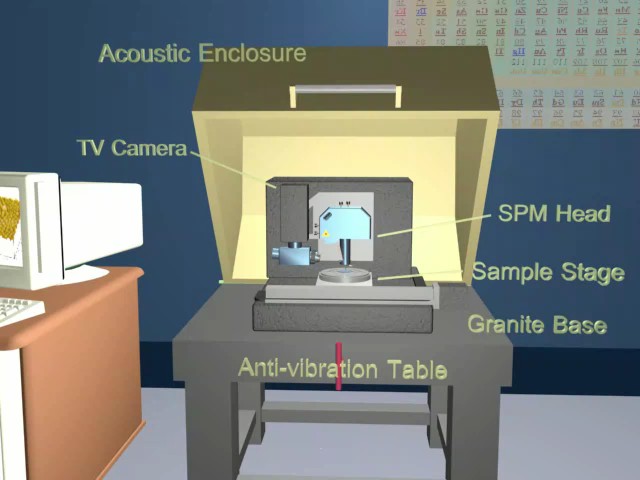 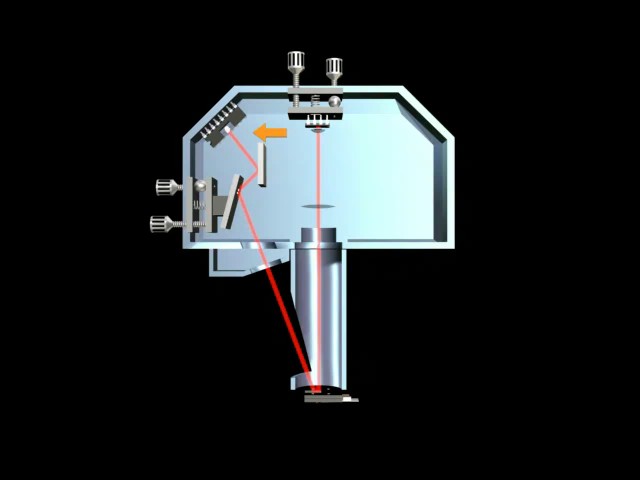 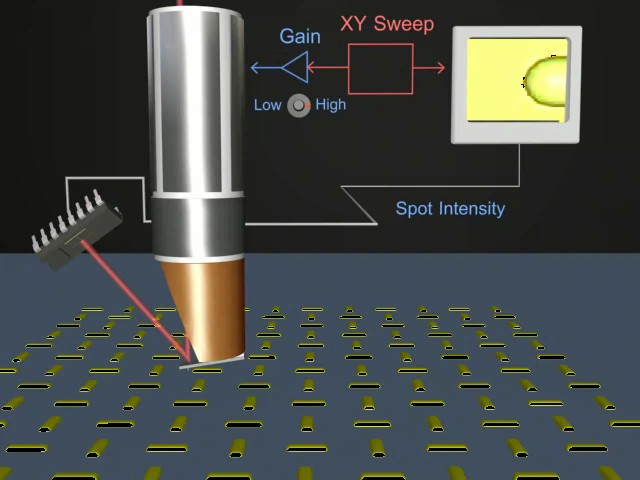 OR the units we've used in this class's lab:
Nanosurf easyScan2 Atomic Force Microscope:





Complete description at: https://WeCanFigureThisOut.org/VL/easyScan_AFM.htm

Nanosurf easyScan2 Scanning Tunneling Microscope:





Complete description at: https://WeCanFigureThisOut.org/VL/easyScan_STM.htm
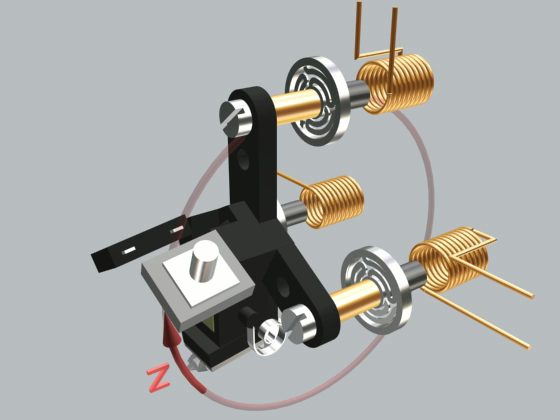 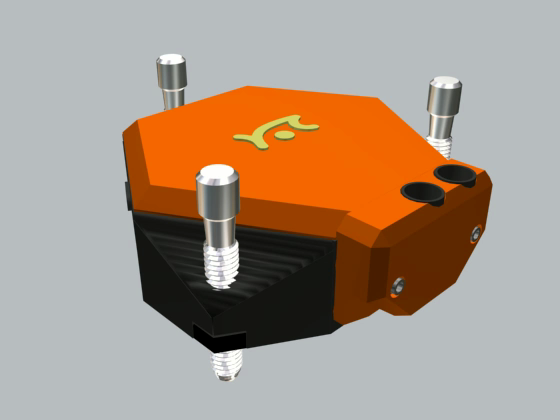 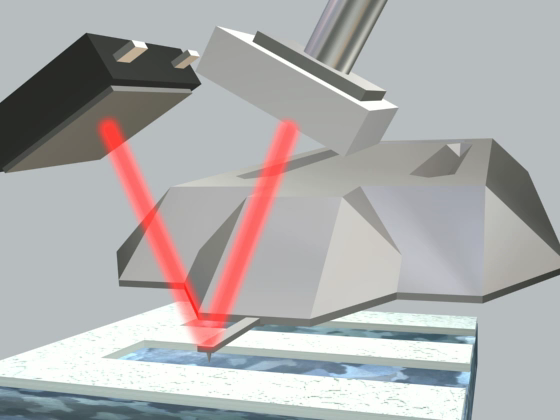 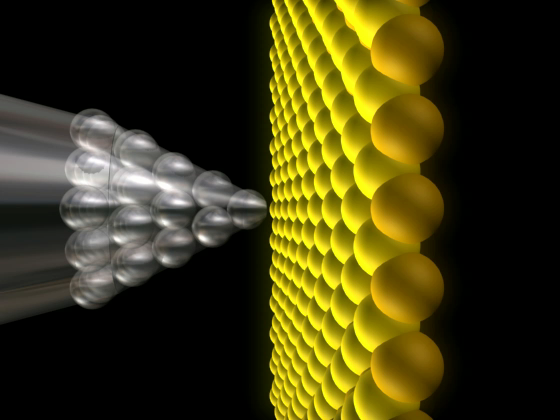 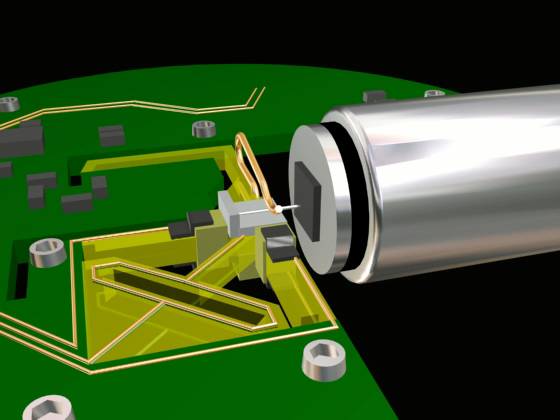 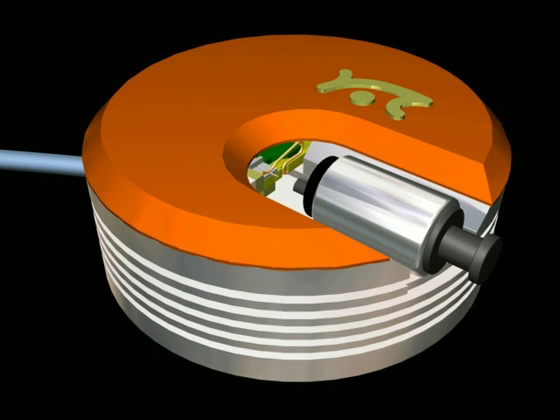 A Hands-on Introduction to Nanoscience: WeCanFigureThisOut.org/NANO/Nano_home.htm
And SPM's can do more than just measure surface shape:
STM:	Pulls electrons FROM sample → from FILLED electron orbitals	OR:

	Pushes electrons INTO sample → to EMPTY electron orbitals

=> Energy levels of surface atoms and molecules

Current from STM or AFM tip is also sensitive to sample's local electrical resistance

=> Concentration maps of electrically active impurities in semiconductors

In alternating current modes, STM and AFM tips can be sensitive to capacitance

=> Maps of  electrical impurities and their energy levels

Plus:
MANY, MANY other modes that give information on far more than surface shape!
A Hands-on Introduction to Nanoscience: WeCanFigureThisOut.org/NANO/Nano_home.htm
But probe microscopies have their own limitations:
Ultra-fine probe tips are difficult to make and very easy to damage

	So samples need to be almost atomically flat

		Meaning SPMs cannot look at a whole lot of interesting samples!

And even with ultra flat samples, nano probes will STILL get damaged!!

	Requiring expensive replacement probes & probe mounting schemes

Besides which: 

	What if want to sense things BELOW surfaces?

	What if want to know more than shape (e.g. composition, bonding . . . )?

So it is time to look much farther afield for possible probes and sensors
"A Hands-on Introduction to Nanoscience: WeCanFigureThisOut.org/NANO/Nano_home.htm
Start by identifying the full range of potential probes & signals:
1) Physical probes (points, needles . . .)	2) Ions / Atoms

	3) Electrons 				4) Photons

We can design at least (!) one instrument around each of these probes/signals

But that is far too limiting!

Analysis consists of sending something in, and looking at what comes out

STIMULUS AND a RESPONSE

Each of the above probes/signals can serve as the STIMULUS

And almost all of the above probes/signals might be part of the RESPONSE
A Hands-on Introduction to Nanoscience: WeCanFigureThisOut.org/NANO/Nano_home.htm
So these generate a whole matrix of possibilities:
Ions in & out:   		Secondary ion mass spectroscopy (SIMS) . . .
	

Electrons in & out:	Scanning Electron Microscopy (SEM),

			Transmission Electron Microscopy (TEM), 

			Auger electron spectroscopy (AES)  . . .


Photons in & out:  	IR spectroscopy (FTIR), Ellipsometry . . .
	

Photons in / Electrons out:	X-ray and UV photoelectron spectroscopy (XPS, UPS, ESCA) 


Electrons in / Photons out: 	Energy Dispersive Analysis of X-rays (EDAX) . . .


And virtually every other combination imaginable!

With even more variations if you switch to different ranges of energy!
Let's go through stimulus/response possibilities more slowly:
Atoms / Ions: Big and heavy →  Not used that much in nanoscience

	If we shoot them in, we'll alter (likely destroy) the structure

	If they are coming out, we must have already torn apart the nanostructure 

Electrons:  Small, light, charged 

	Small and light → Good news: They generally cause minimal damage

	Charge → Good news & bad news:	

		Easy to steer and focus - Just need electric field between metal plates

		But don't play well with insulating samples		

			Shoot them in → Insulator charges up negative

			If with more than ~10 eV → kicks out "secondary electrons"

Charging → Electric fields → Complicates counting and measurement of energies
A Hands-on Introduction to Nanoscience: WeCanFigureThisOut.org/NANO/Nano_home.htm
And size of electron or electron-beam can get tricky:
Individual electrons have variable size defined by Quantum Mechanical wavelength:

	l de Broglie = Plank’s constant / Electron’s momentum = h / √(2 m E)

And a small BEAM of multiple electrons will spontaneously get wider:

						Electrons repel one another!

		
Solution?   Fast high energy electrons are smaller 

	   Fast high energy electron beams stay narrow over longer distances  

But there is a downside:  High energy → Long penetration

		Electrons in:  Stimulate signals from large volumes and depths

		Electrons out:  Collected from large volumes and depths
A Hands-on Introduction to Nanoscience: WeCanFigureThisOut.org/NANO/Nano_home.htm
Approximate numbers?
For electrons entering or leaving solid matter:
						Limit to resolution:
						1) Minimum e-beam width  	
      Electron Energy                    Penetration / Escape Depth	2) Electron size (wavelength)

	1-5 keV 		tenths of nanometers	Microns to 10's of nanometers 1

	10-50 keV	nanometers		1-10 nanometer 1

	100 -1000 keV	tenths of MICRONS		tenths - hundredths of nanometers 2

Or schematically showing incoming + outgoing beams, and volume probed:

Low electron energy:			High electron energy:
A Hands-on Introduction to Nanoscience: WeCanFigureThisOut.org/NANO/Nano_home.htm
Opportunity for narrow high energy electron beams:
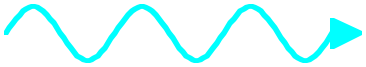 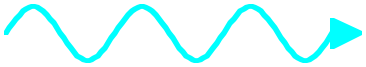 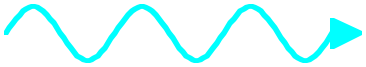 Beams can penetrate far but are very narrow

Use to sense things that are essentially in columns along the incoming beam direction:
Scan beam across sample

Narrow beam distinguishes between different columns
Where to find such configurations in nature? Crystals!
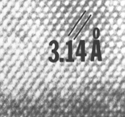 "Atomic resolution" image from my research on growth of GeSi on Si
= Basis for Transmission electron Microscopy (TEM)
A Hands-on Introduction to Nanoscience: WeCanFigureThisOut.org/NANO/Nano_home.htm
Transmission electron microscopy:
e-source
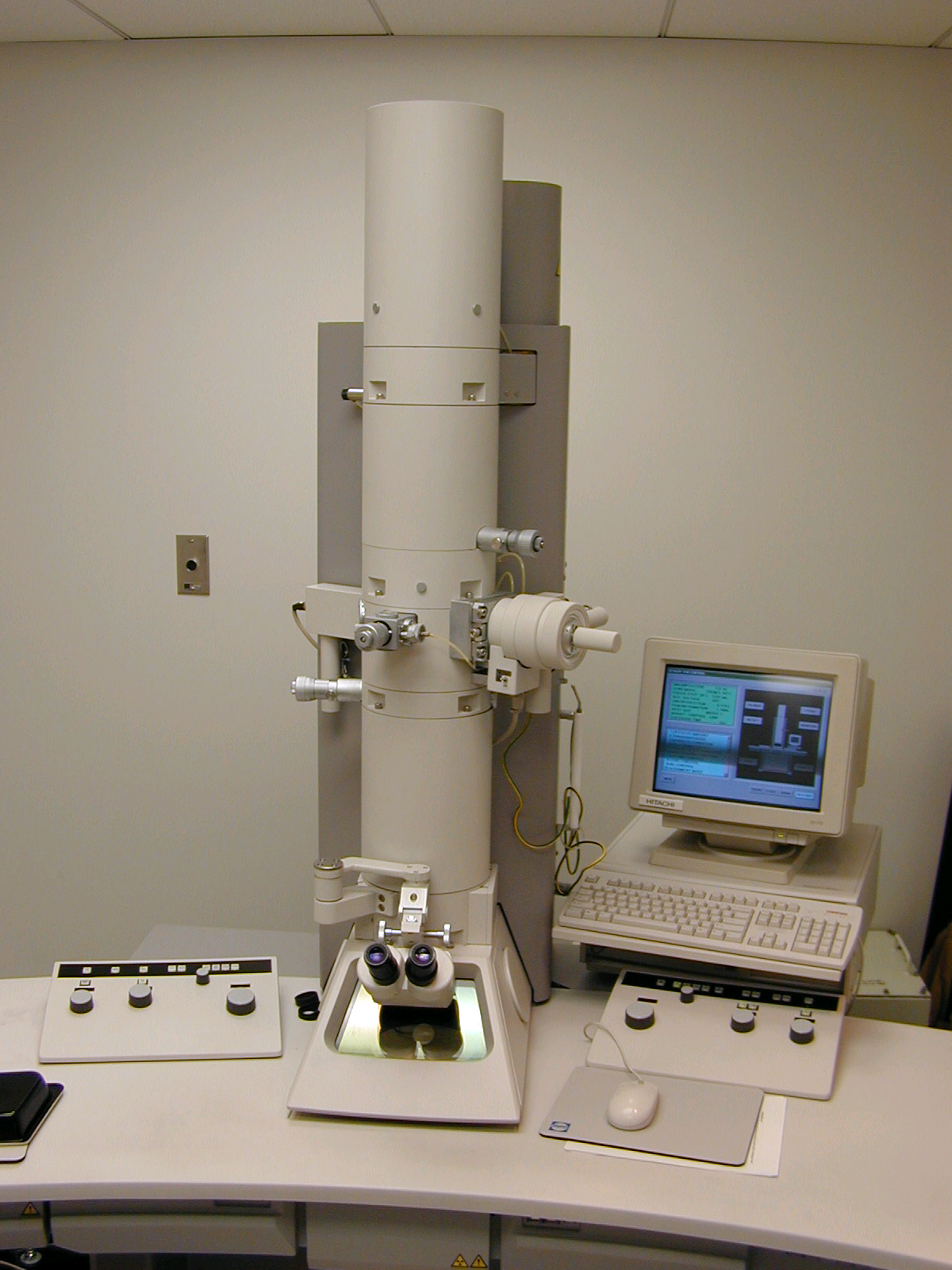 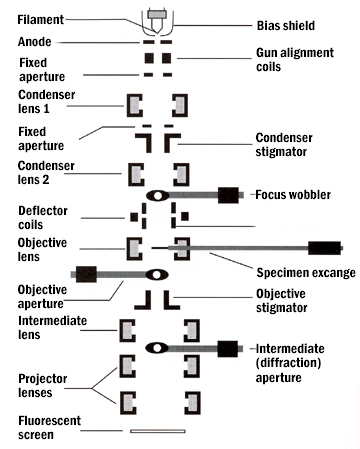 Left: www.biotech.unl.edu/microscopy/TEM.htm




Right: www.uiowa.edu/~cemrf/methodology/tem/index2.htm
Lenses
sample
Lenses
image
But TEM only has pseudo atomic resolution = End on views of atom COLUMNS

While useful for semiconductor crystals - Not that useful for 3D nanostructures!
A Hands-on Introduction to Nanoscience: WeCanFigureThisOut.org/NANO/Nano_home.htm
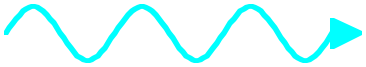 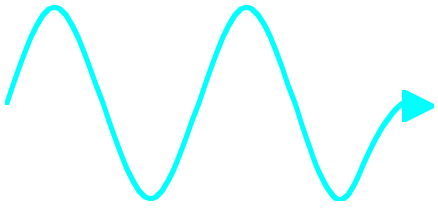 A way of using the fat low energy electrons?
Yes, in combination with skinny high energy electrons / electron beams

Most popular alternative is to use high E stimulus beam + low E response beam
Stimulate using narrow high E electrons:
Sense only low E electrons emerging from ~ surface
Intersection of stimulus and response volumes = Small 3D volume produces the data!

			 
	+			    =>
A Hands-on Introduction to Nanoscience: WeCanFigureThisOut.org/NANO/Nano_home.htm
Scanning Electron Microscopy (SEM):
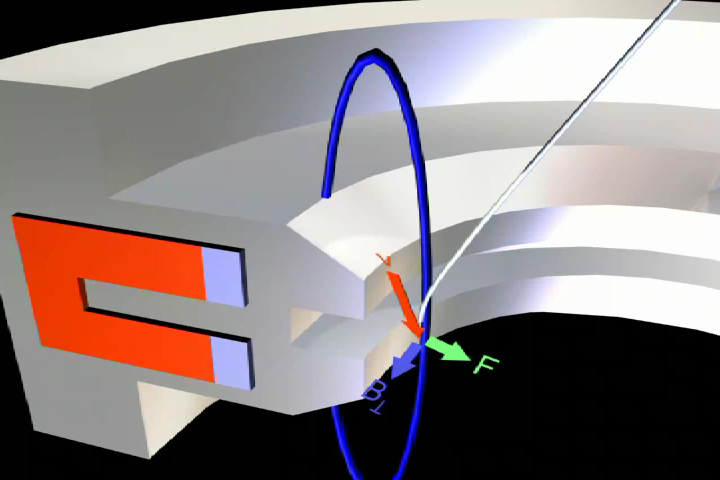 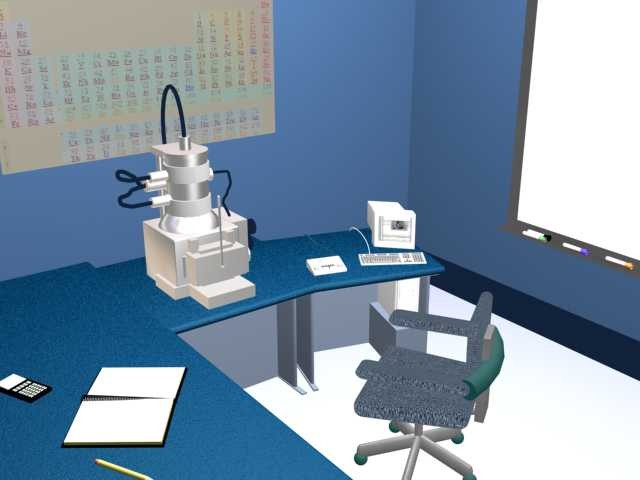 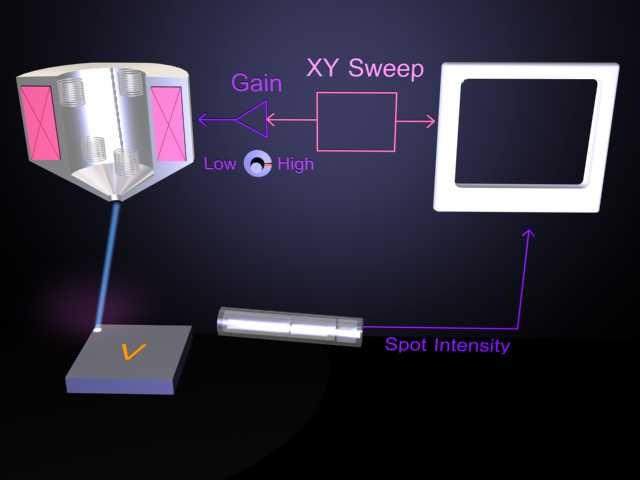 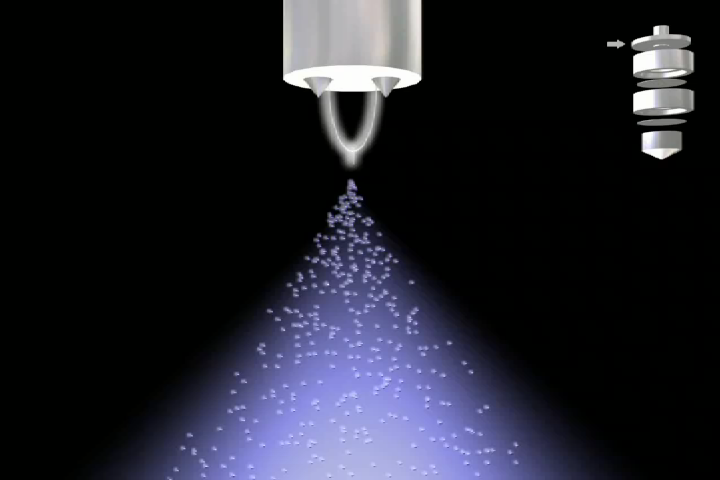 (From https://WeCanFigureThisOut.org/VL/SEM.htm)

Incoming electrons ~ 5 keV   => moderately narrow / moderately deep penetration

Outgoing electrons ~ few eV or less  => liberated from top couple of atomic layers


But X-rays that are ALSO stimulated and give information on sample composition 

This requires add-on sensor called "EDAX" - Energy dispersive analysis of X-rays
A Hands-on Introduction to Nanoscience: WeCanFigureThisOut.org/NANO/Nano_home.htm
What about photons used ONLY for probe or signal?
GOOD NEWS:  They cause ~ no damage (unless very high energy, e.g. UV)

BAD NEWS:  They are BIG

Width: Diffraction means we can only focus down to beam ~ one wavelength wide

	=> Stimulate / collect signal from areas 1000's of atoms wide (like low E electrons!)

Depth: Photon penetration/escape depends on material and wavelength

	METALS: Almost zero penetration/escape depth with highly conductive samples 

		But also almost zero information out (as beam reflects ~ unchanged)

	NON-METALS:  Penetration/escape depths = wavelength to many wavelengths

		So see cumulative effects of hundreds-thousands of layers
A Hands-on Introduction to Nanoscience: WeCanFigureThisOut.org/NANO/Nano_home.htm
Thus combine light with another probe or signal
Alternative #1)

	Send photons in:	Penetrate and stimulate 100's-1000's of atom planes deep

	Sense electrons out:     Kicked out by photon energy (eV's to keV's)

			These electrons can only escape from first few atomic layers!


 Alternative #2)

	Send electrons in:	If limit energies to few keV, can only penetrate few atomic layers

	Sense photons out: 	Those stimulated by the incoming electrons	


Either way, only collect information about the first few atomic layers!
"A Hands-on Introduction to Nanoscience: WeCanFigureThisOut.org/NANO/Nano_home.htm
But we need to know more about how photons & electrons interact with atoms:
Goes back to atomic energy levels (electron standing waves in funny box):
E
x
Energy of electron freed from atom and at rest
(defined as E = 0)
Higher atomic energy levels 
Those occupied by bonding ("valence") electrons
- E binding 4
Lower atomic energy levels 
Occupied by "core" electrons oblivious to outside world
- E binding 1
A Hands-on Introduction to Nanoscience: WeCanFigureThisOut.org/NANO/Nano_home.htm
Now send in a photon or electron to knock out core electron
Simplest conversion of energy: Assume ALL of incoming energy is absorbed
E in
E out = E in - E binding 3
E = 0
Valence levels (broadened)
- E binding 3
Core levels (sharp / un-broadened)
Core energy levels are unique to each atom and unaffected by bonding:

	If you know precise E in can calculate core energy levels from E out

	Gives you the chemical identity (and approx. concentration) of atoms probed

	Measured over depth of few atom layers because only those electrons can escape
Different information for different ejected electron energies:
Core electron levels were unaffected by neighboring atoms

Gave unambiguous ID of originating atom - but nothing about what it is bonded to
	
		So use this when you need to know what atoms sample is made of

Valence electron levels ARE changed significantly by neighbors

	This blurs the ID of the originating atom - but can give REALLY good bonding info

		So use when you know atoms in sample but want to learn their arrangement

Or between these extremes medium electron levels are slightly changed by neighbors

	This provides slightly ambiguous ID of originating atoms + some bonding info
	
How do you select?  By choosing energy of INCOMING photon or electron:

	keV ejects ALL	 10 eV ejects medium 	Few eV ejects only valence
	 (use electrons)       	 (use electrons or X-rays)	        	(use UV or visible light)
A Hands-on Introduction to Nanoscience: WeCanFigureThisOut.org/NANO/Nano_home.htm
Particularly precise and instrumentally simple technique:
Auger Electron Spectroscopy

Involves electrons in + electrons out.  But process incorporates a subtle twist:
E in
E out = (E L-E K) - E M ≠ f (E in)
E M
Valence levels
E L
E K
Core levels
keV electron knocks core electron out
Higher electron drops down, fills vacancy, releasing energy as photon
Shallow electron absorbs photon, acquiring energy to escape out into space
A Hands-on Introduction to Nanoscience: WeCanFigureThisOut.org/NANO/Nano_home.htm
Thus Auger spectrometer identifies atoms very simply:
Can use any old electron source (no need to carefully control incoming energy!)

Can easily measure energy of emitted electrons by how they bend in electric field








Electrons shoot from electron gun at center (orange), into sample (green)

To reach detector (yellow), ejected electrons must negotiate maze (thru cylinder gaps)

	For given set of voltages, only electrons of one energy can do this
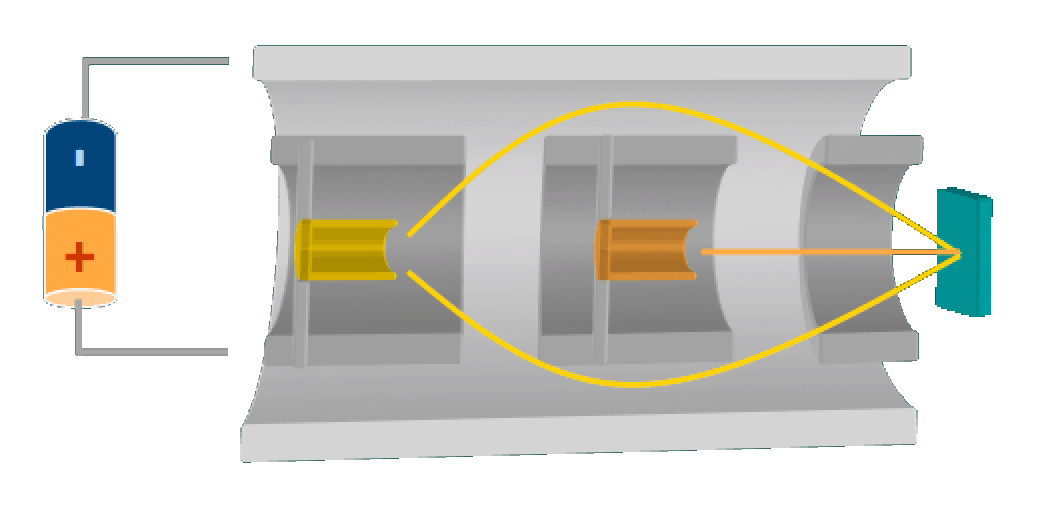 A Hands-on Introduction to Nanoscience: WeCanFigureThisOut.org/NANO/Nano_home.htm
Or more schematically:
V
Sample
Cylindrical Mirror Analyzer (CMA)
Three concentric grounded cylinders inside long negative cylinder

Cheap electron gun inside second cylinder shooting at sample

Some electrons emitted from sample pass through cylinder-1 / cylinder-2 gap

Voltage on long outer cylinder selects which bend enough to make through following gap

Where are counted (V then scanned to change electron energy → spectrum)
A Hands-on Introduction to Nanoscience: WeCanFigureThisOut.org/NANO/Nano_home.htm
Sometime problem in nano-AES analysis: damage
Incoming electrons ~ keV in energy:  Energy/charge can damage nano-samples

So switch to lower energy PHOTON beam to only knock electrons out

	Good News: Knocks out “shallow” valence electrons → chemical + bonding info
	
	Bad News: Outgoing energy IS ONCE AGAIN function of incoming energy

		No longer using tricky Auger energy exchange process

		Just transferring incoming photon energy to outgoing electron

To precisely determine atomic energy levels → Must use extremely well defined Ein

	NEED 2 SPECTROMETERS!    One to filter incoming photon energy!

				  One to filter outgoing electron energy
A Hands-on Introduction to Nanoscience: WeCanFigureThisOut.org/NANO/Nano_home.htm
Instrument's name then depends on photon energy:
Ultraviolet photoelectron spectroscopy (UPS):  UV in, very shallow electrons out

X-ray photoelectron spectroscopy (XPS):  X-rays in, medium shallow electrons out

XPS (a.k.a. "ESCA" - Electron Spectroscopy 
for Chemical Analysis) often preferred:
	
	Medium shallow electrons → 

	Can still identify atomic source 

	   + get some bonding info

But instrument is now quite complex:
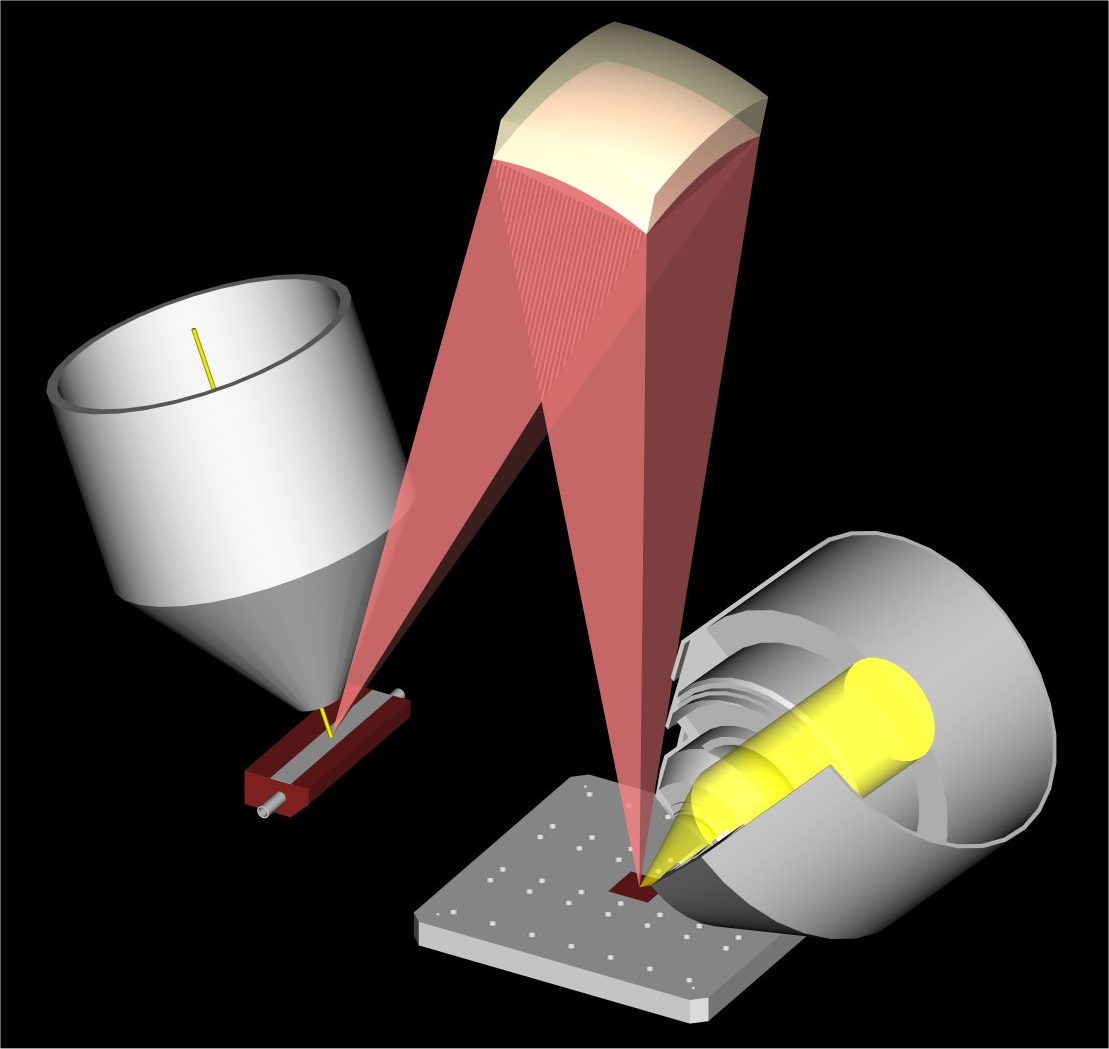 Quartz Crystal
Monochromator
Electron Gun
Analyzer
Input Lens
Al Anode
This figure (and ones to follow) courtesy of Guy Messenger, 
ULVAC-PHI Inc.
A Hands-on Introduction to Nanoscience: WeCanFigureThisOut.org/NANO/Nano_home.htm
Taking XPS apart piece by piece:
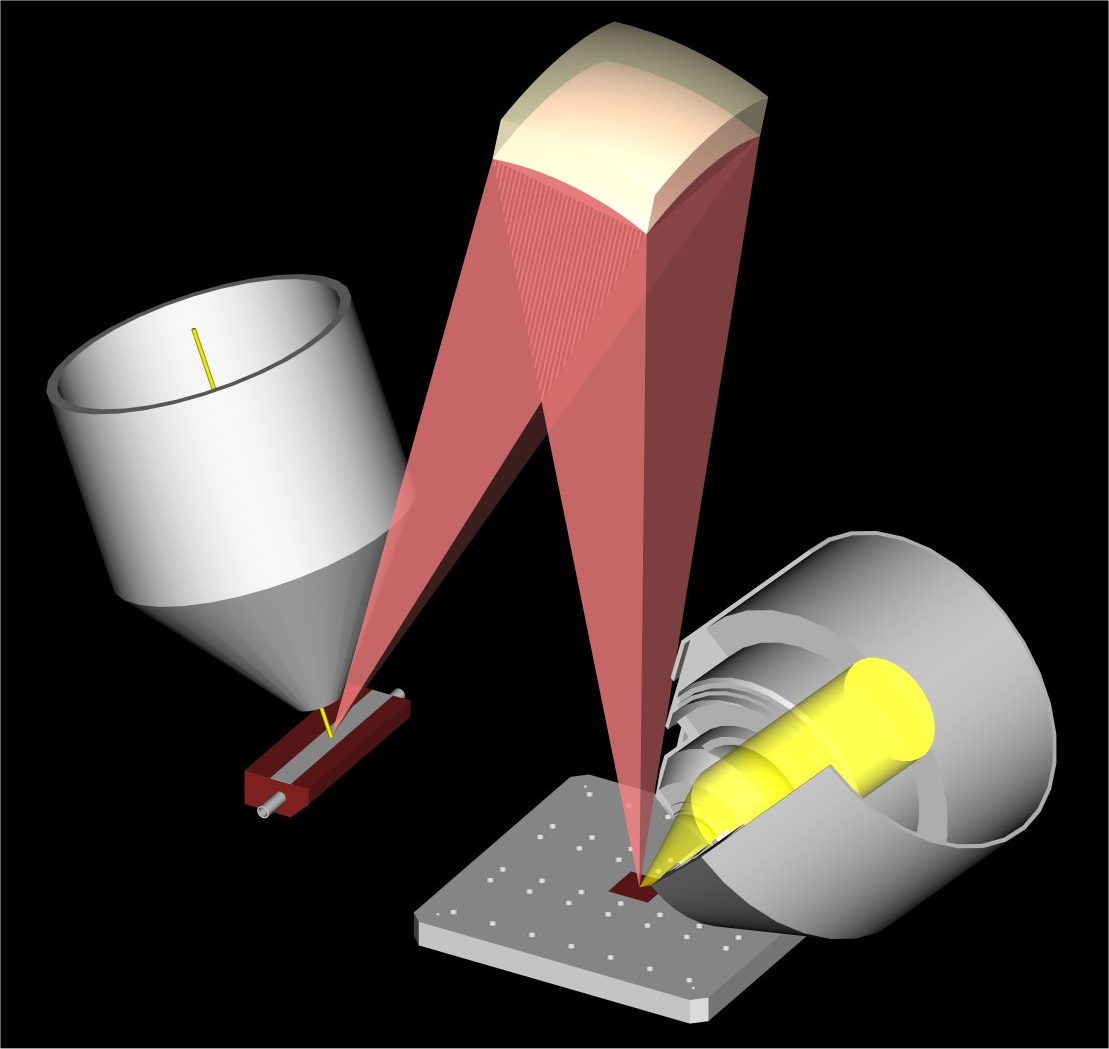 High energy electron beam → Aluminum Anode

= Common way of producing "K-a" X-rays

But X-rays span energy range - So they are then filtered:
Electron Gun
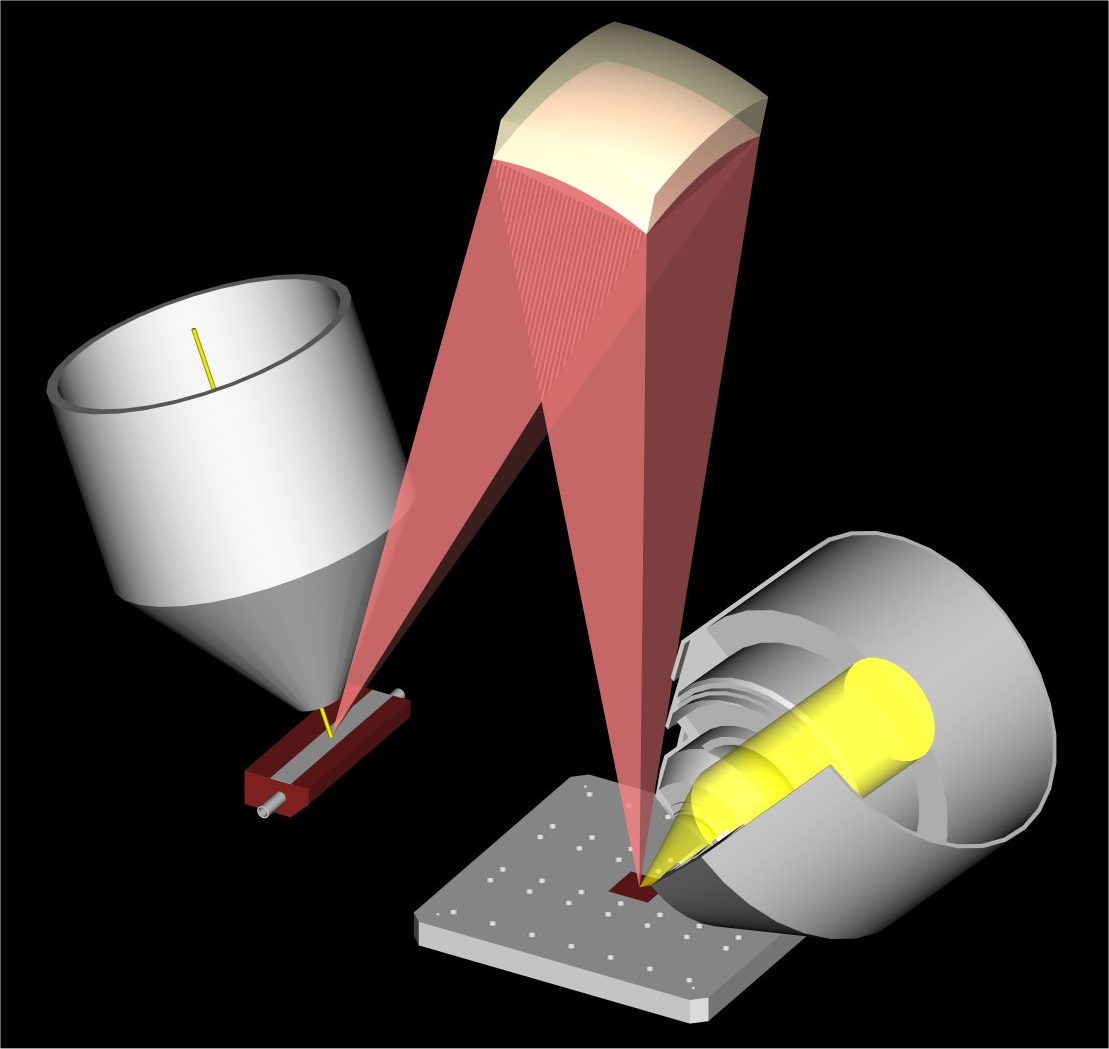 Quartz Crystal
Monochromator
Al Anode
Periodic atomic structure of Quartz crystal reflects only certain X-ray

l = 0.83386 nm → 1.5867 keV

Mirror is curved to focus those reflected X-rays onto sample:
(Source: ULVAC-PHI)
A Hands-on Introduction to Nanoscience: WeCanFigureThisOut.org/NANO/Nano_home.htm
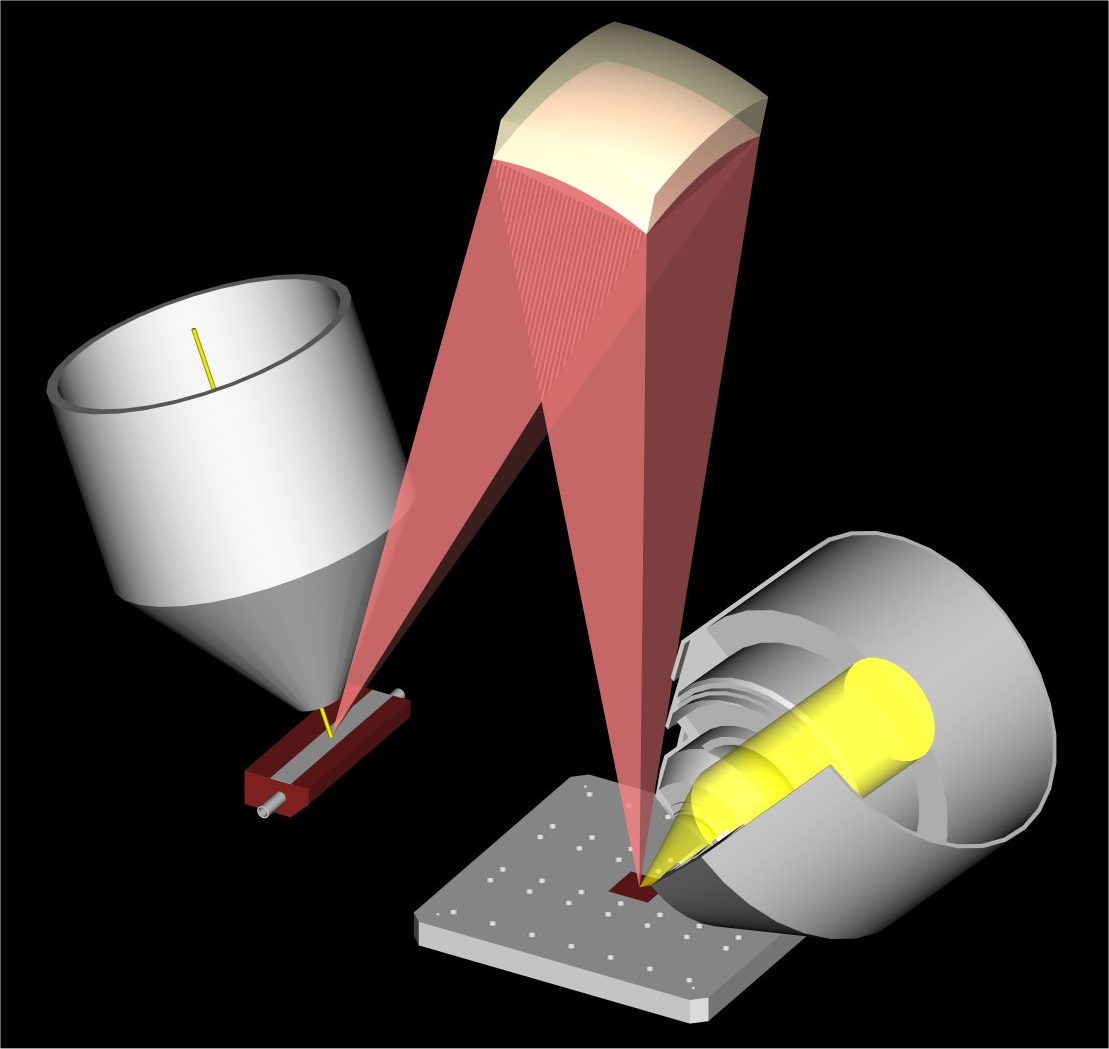 Where focused X-ray beam (pink)

Creates electrons (yellow)

Which are analyzed by passing through electric fields

(Same idea but slightly different geometry than Auger CMA)
Analyzer
Input Lens
(Source: ULVAC-PHI)
X-ray spot size on sample ~ 10 microns (over which area the info is averaged)

	But that beam can then be scanned over larger area of sample:
A Hands-on Introduction to Nanoscience: WeCanFigureThisOut.org/NANO/Nano_home.htm
And now it really gets interesting:
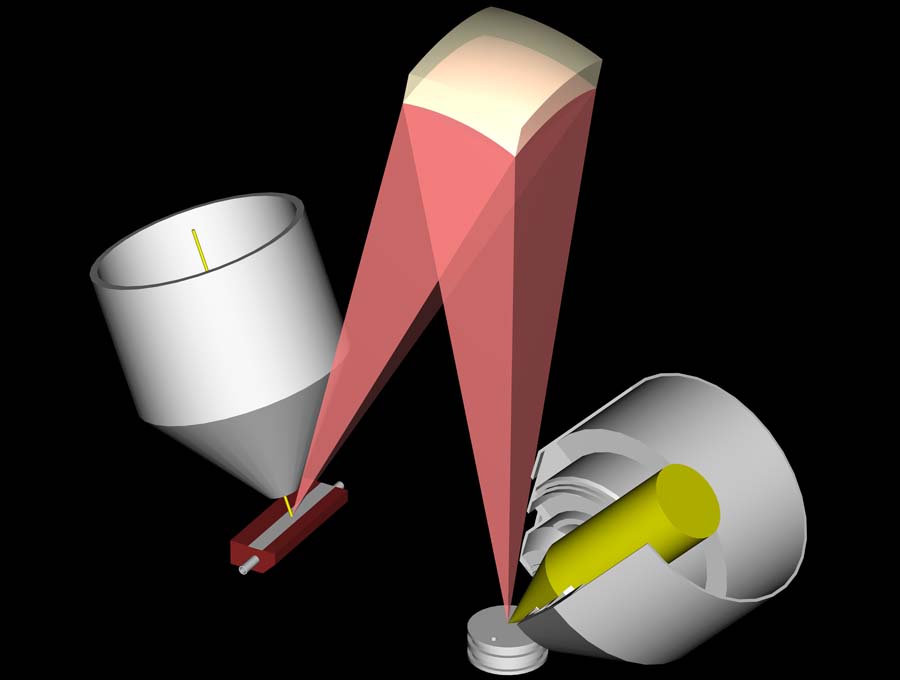 Quartz Crystal
Monochromator
Electron Gun
2) X-ray beam from changing spot reflects off Quartz crystal at changing angle
Analyzer
Input Lens
1) Electron beam raster scans across Al anode

Creates raster scanned 
spot of emitted X-rays
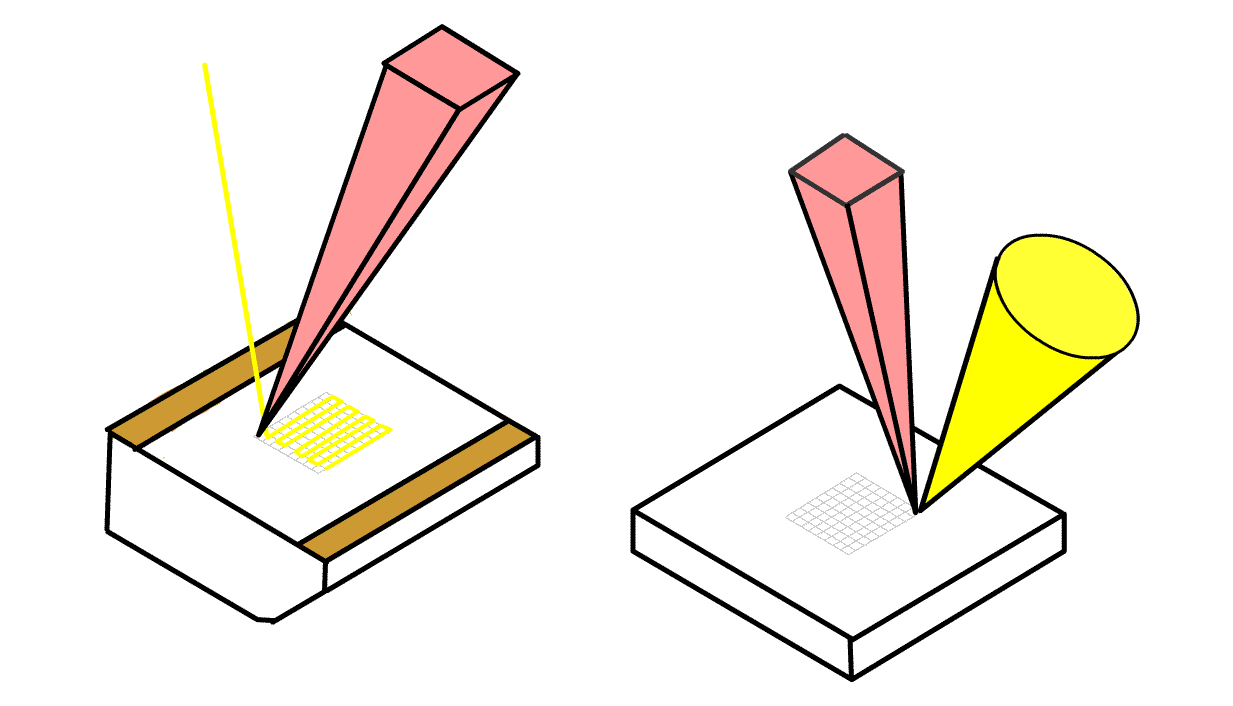 3) Which produces single energy X-ray beam that raster scans across sample
Al X-rays
4) Yielding electrons whose energy is analyzed
Sample
(Source: ULVAC-PHI)
Al Anode
A Hands-on Introduction to Nanoscience: WeCanFigureThisOut.org/NANO/Nano_home.htm
But resulting XPS instrument requires a lot of hardware:
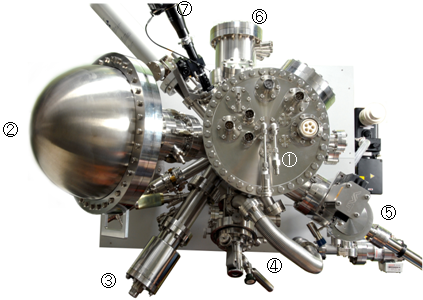 Vacuum Chamber Configuration
1.  Scanning X-ray source
2.  Electron energy analyzer
3.  Optional C60 sputter ion gun
4.  Argon sputter ion gun
5.  Sample introduction chamber
6.  Five axis automated sample manipulator
7.  Optical microscope
8.  Optional dual anode x-ray source
9.  Optional UV light source for UPS
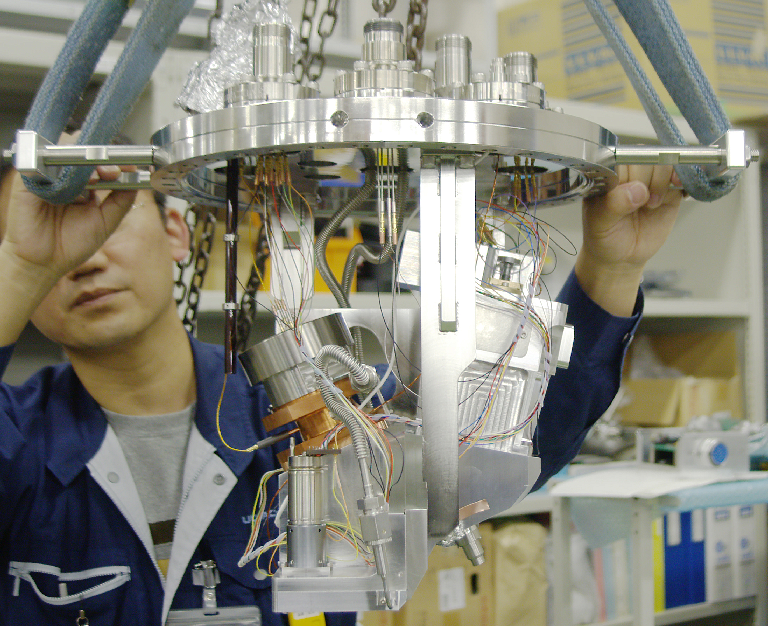 Monochromator
E-Gun
(Source: ULVAC-PHI)
Anode
A Hands-on Introduction to Nanoscience: WeCanFigureThisOut.org/NANO/Nano_home.htm
A seemingly big problem with all of those spectroscopies:
What happened to the required triangulations to get precise positions?

	It was lost because either probe or response beam was too broad!!!

Yes, but we can partially make up for that:

	In addition to telling you what atoms a sample is made of

	spectroscopies using valence/near-valence electrons also give bonding

From known bonding, you can begin to construct the overall structure:

	Si's are bonded to O, O's is bonded to H  . . . .

	At least, should work for fairly simple nanostructures

DIFFICULT, yes, but it's how most nanostructures were originally determined!
A Hands-on Introduction to Nanoscience: WeCanFigureThisOut.org/NANO/Nano_home.htm
OK, but something still seems to be missing!
I've shown techniques for measuring nano things on surfaces

I've shown how to measure nanoscale composition & bonding of samples

But how do you figure out the structure of very complex nano things?

	
	How were things like THIS figured out

			 (i.e. DNA & proteins)?



Essential techniques are: X-ray and electron diffraction

	Tricky to explain, very difficult to interpret

			But, in the right hands, they can be golden
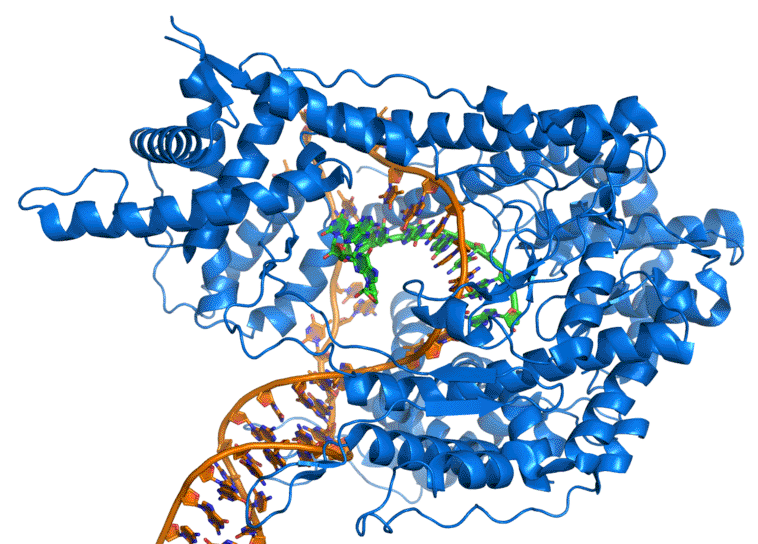 "A Hands-on Introduction to Nanoscience: WeCanFigureThisOut.org/NANO/Nano_home.htm
They exploit wave nature of both X-rays and electrons:
From lecture 2, every position on a wave acts like a vibrating point

	Producing expanding circular waves

		When points are in line & in phase, sum of circles => plane wave

Waves from vibrations at one point => vibrations (+ waves) from adjacent points


That’s getting a bit complicated – We need an intuitive example:

Remember my rule that “a wave is wave is a wave”

	So imagine loud sound causing bell to ring:
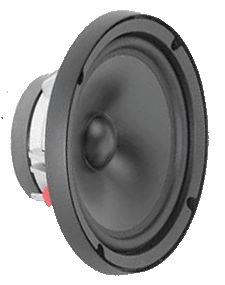 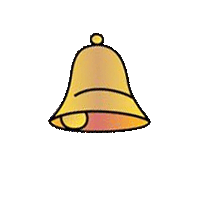 A Hands-on Introduction to Nanoscience: WeCanFigureThisOut.org/NANO/Nano_home.htm
So watch as wave progresses by one bell:
Pulse of sound:				Now past the bell, causing it to ring:











Now imagine a GROUP of DIFFERENTLY SIZED bells

	(different size bells = different atoms of a molecule):
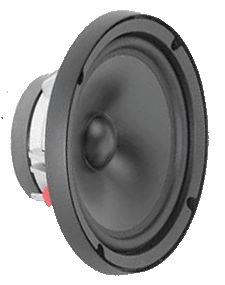 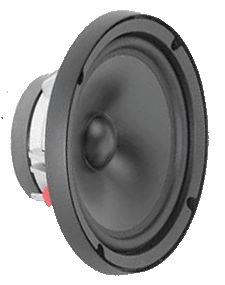 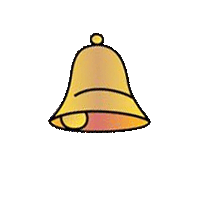 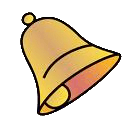 A Hands-on Introduction to Nanoscience: WeCanFigureThisOut.org/NANO/Nano_home.htm
It induces “sympathetic” ringing in those bells:
Result of speaker sending out single pulse of sound a little while ago:				











Then apply “principle of superposition” to add separate waves => Scattered wave

Different arrangements  / different size bells => Different net scattered wave!
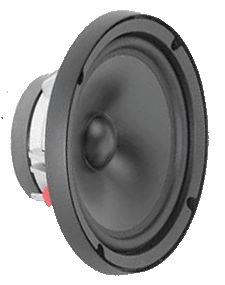 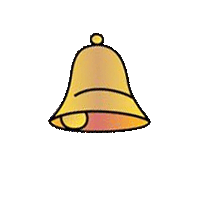 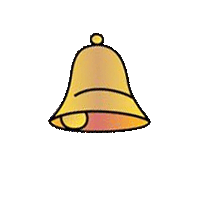 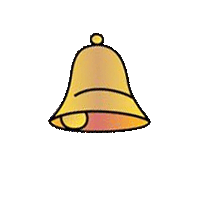 A Hands-on Introduction to Nanoscience: WeCanFigureThisOut.org/NANO/Nano_home.htm
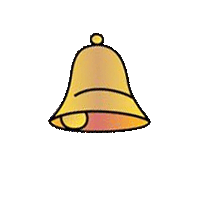 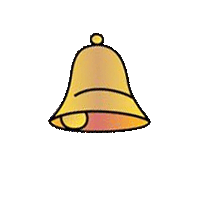 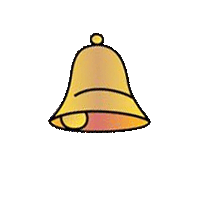 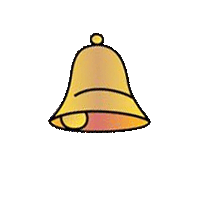 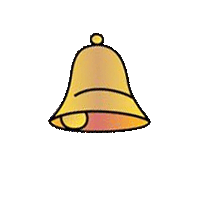 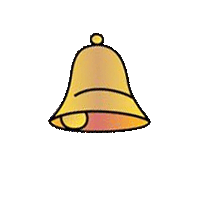 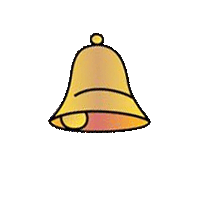 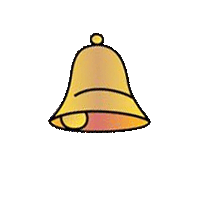 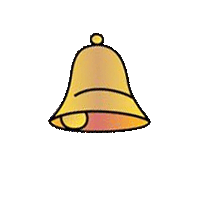 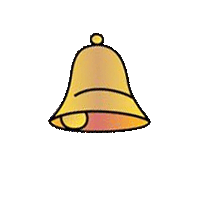 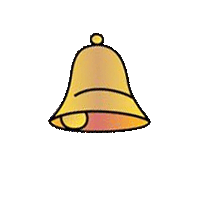 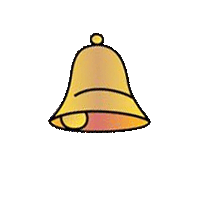 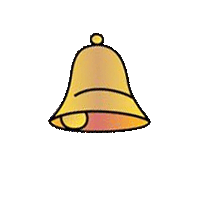 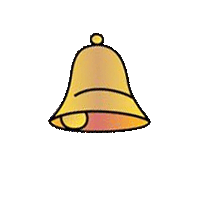 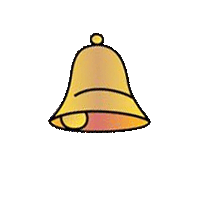 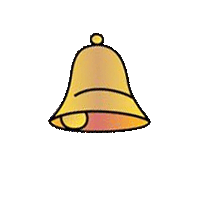 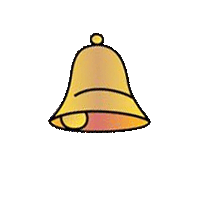 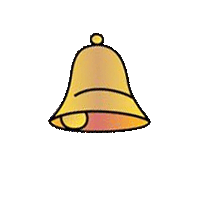 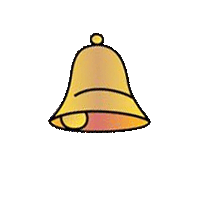 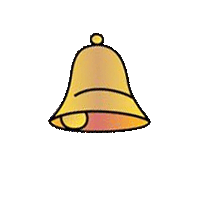 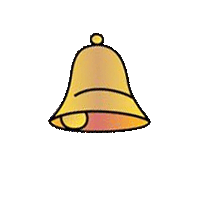 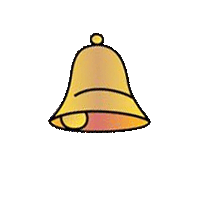 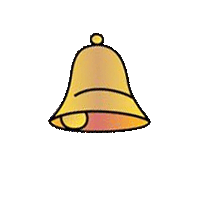 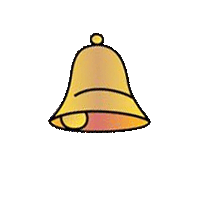 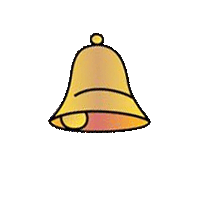 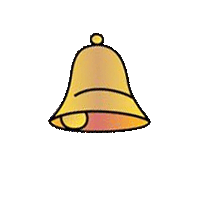 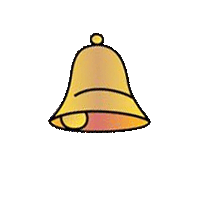 Challenges with such diffraction techniques:
1) Induced “ringing of bells” is likely to be very weak => very weak total signal

Solution: Use regular repetitions of groupings = CRYSTAL of molecules

				Getting those complex organic molecules to
		
				crystallize is thus a critical (difficult) first step!



2) INVERSE PROBLEM: Known grouping => Calculation of net diffracted signal 

	But from measured diffracted signal, can you figure out the grouping?

	Sub-question a) Do different groupings produce unique signals?
A Hands-on Introduction to Nanoscience: WeCanFigureThisOut.org/NANO/Nano_home.htm
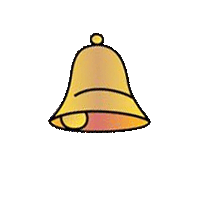 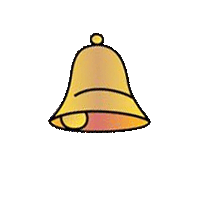 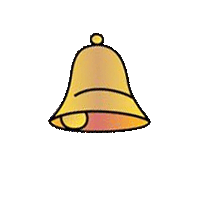 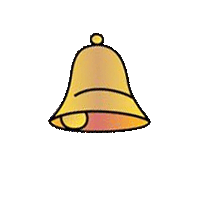 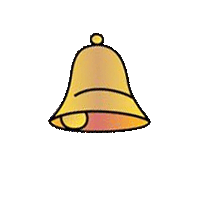 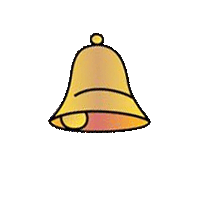 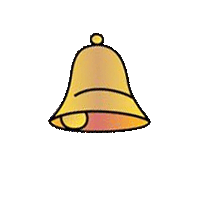 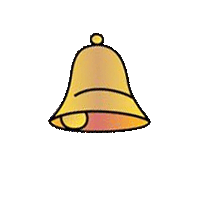 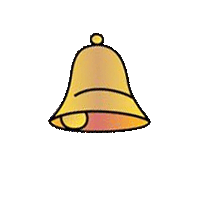 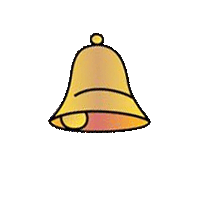 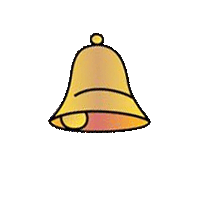 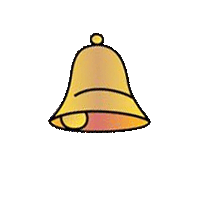 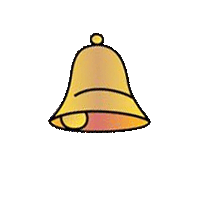 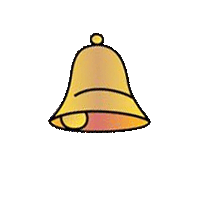 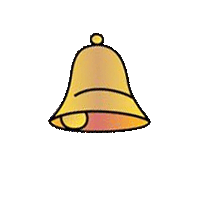 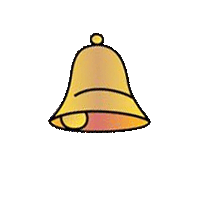 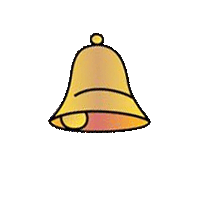 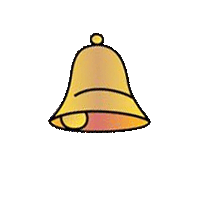 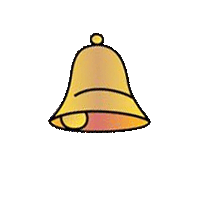 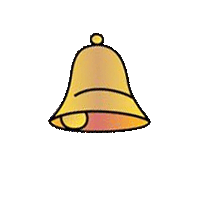 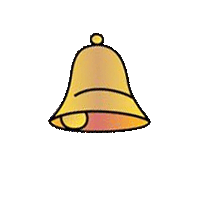 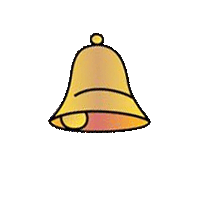 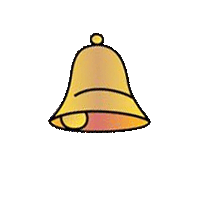 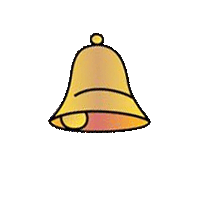 Mathcad simulations of wave striking different groupings
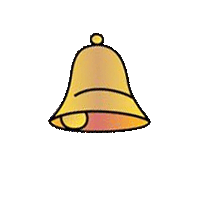 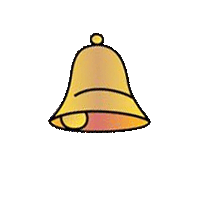 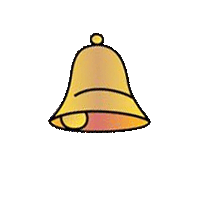 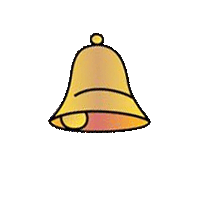 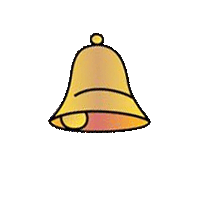 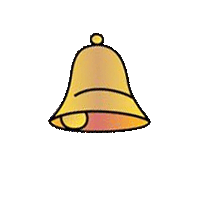 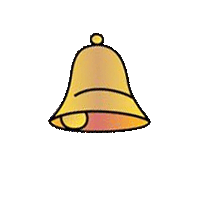 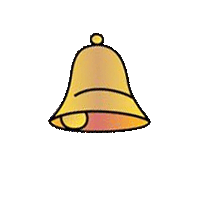 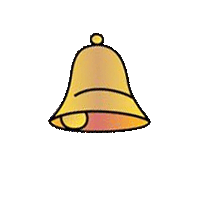 Wave, rotating slowly around, striking three different groupings of bells / atoms:


			vs.			vs.


Single frame from movie:








Link to full animation embedded in webpage: Seeing at the Nanoscale - Supporting Materials - Simulation
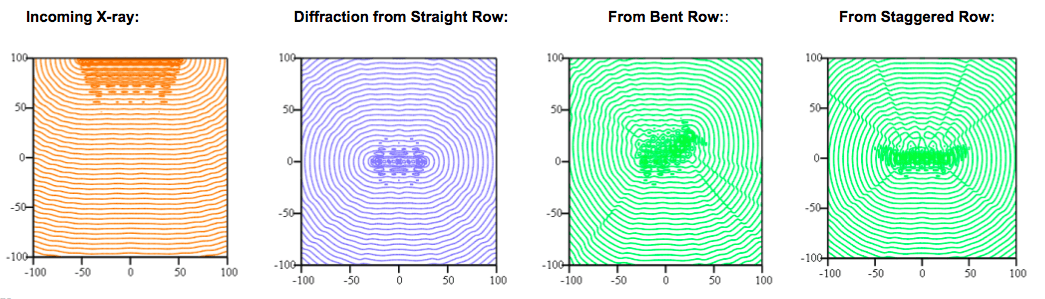 A Hands-on Introduction to Nanoscience: WeCanFigureThisOut.org/NANO/Nano_home.htm
So subtly different arrangements DO produce unique diffraction!
Sub-question b) From unique patterns, can you infer responsible arrangements?

	There is no well defined mathematical approach for converting pattern to structure

	It instead requires first making very good guesses  . . . plus a huge amount of work!

Confirmation of this difficulty?

	Interpretation of X-ray data to define 

	this structure => 2006 Nobel Prize
	



				RNA Polymerase (blue) acting on DNA (gold)

					(figure from Wikipedia)
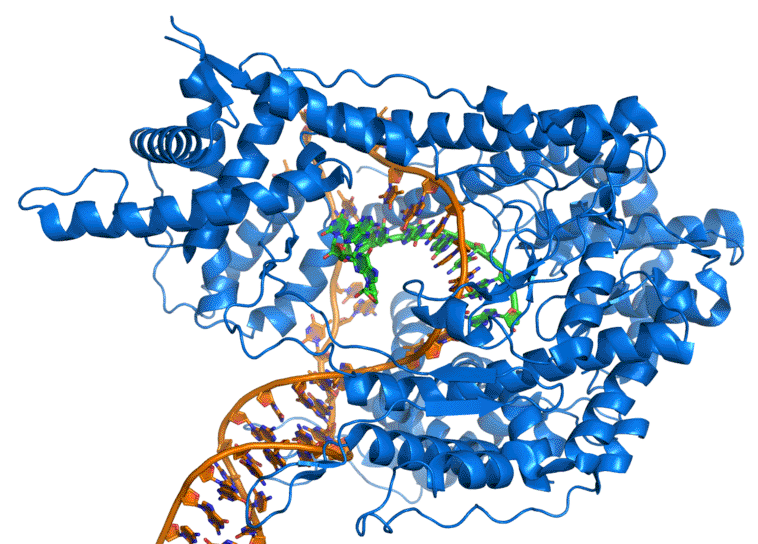 A Hands-on Introduction to Nanoscience: WeCanFigureThisOut.org/NANO/Nano_home.htm
In Summary: "Seeing" at the nanoscale is VERY challenging
We seldom obtain easy images as we see them in our daily lives

Instead we are often reduced to feeling our way along nano-point by nano-point

OR

Triangulating & scanning (employing directional sources AND/OR signals)

OR

Inferring structure from spectroscopies that identify atoms & their bonding

OR

Tour de force interpretation of signals such as X-ray or electron diffraction

Nevertheless, now have tremendously detailed knowledge of nano-structures!
A Hands-on Introduction to Nanoscience: WeCanFigureThisOut.org/NANO/Nano_home.htm
Credits / Acknowledgements
Funding for this class was obtained from the National Science Foundation (under their Nanoscience Undergraduate Education program).

This set of notes was authored by John C. Bean who also created all figures not explicitly credited above.  





Copyright John C. Bean

(However, permission is granted for use by individual instructors in non-profit academic institutions)
A Hands-on Introduction to Nanoscience: WeCanFigureThisOut.org/NANO/Nano_home.htm